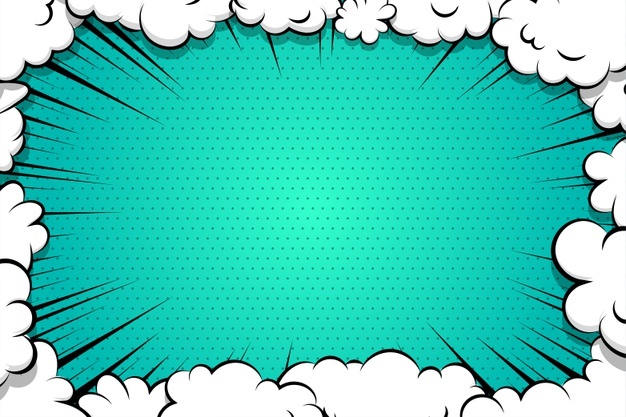 ESENCIAL PARA ALGUNOS, BUENO PARA TODOS.
CARTILLAS DE ATENCIÓN A ESTUDIANTES CON DISCAPACIDAD
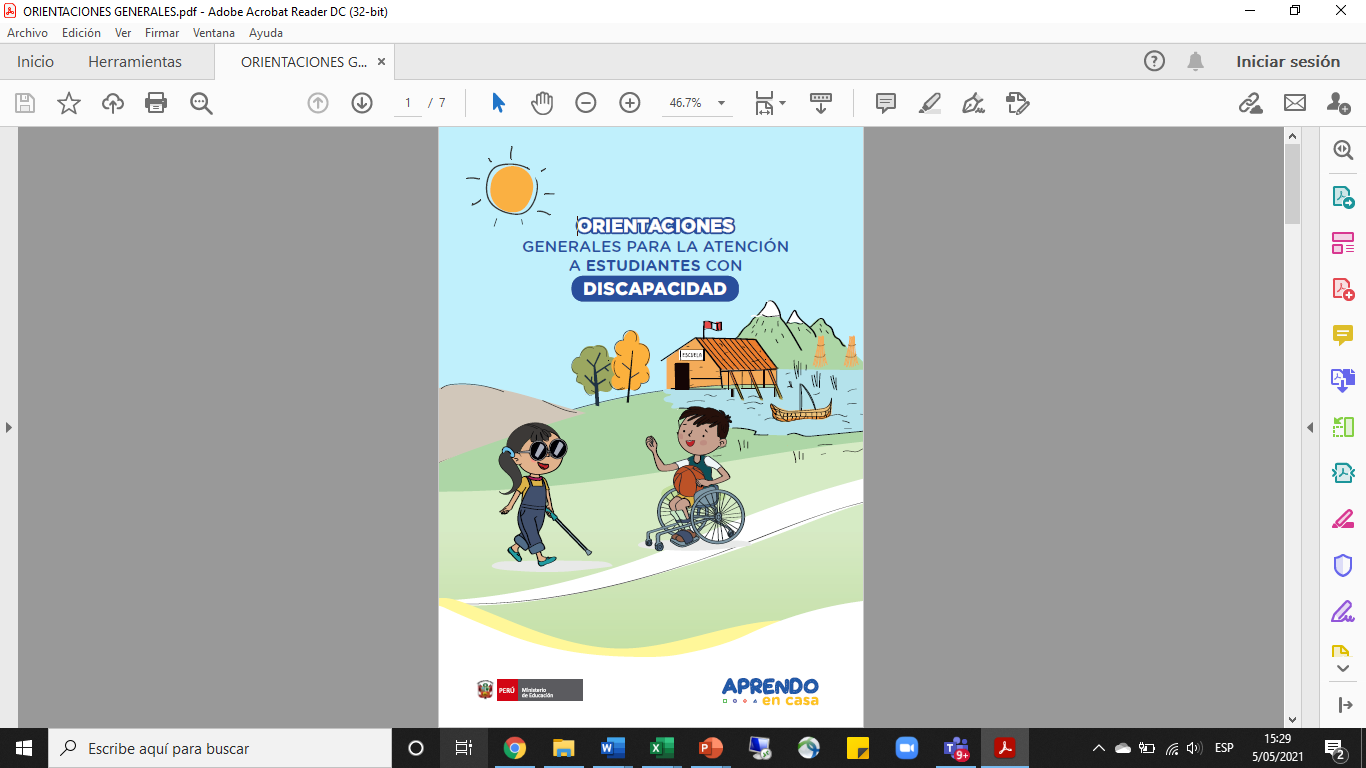 Con relación al espacio
Con relación a la organización
Con relación a las actividades de aprendizaje
Con relación a las relaciones interpersonales entre pares y en el núcleo familiar
CARTILLAS DE ATENCIÓN A ESTUDIANTES CON DISCAPACIDAD
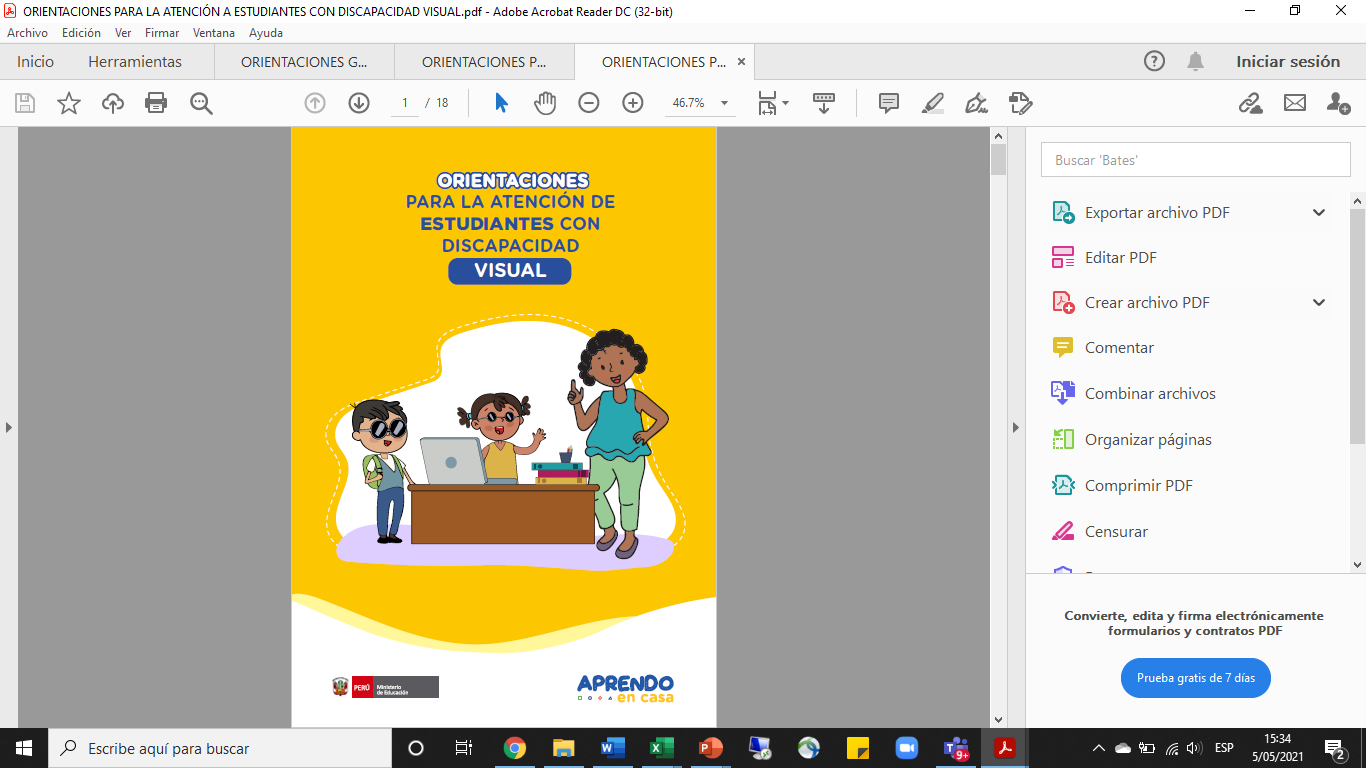 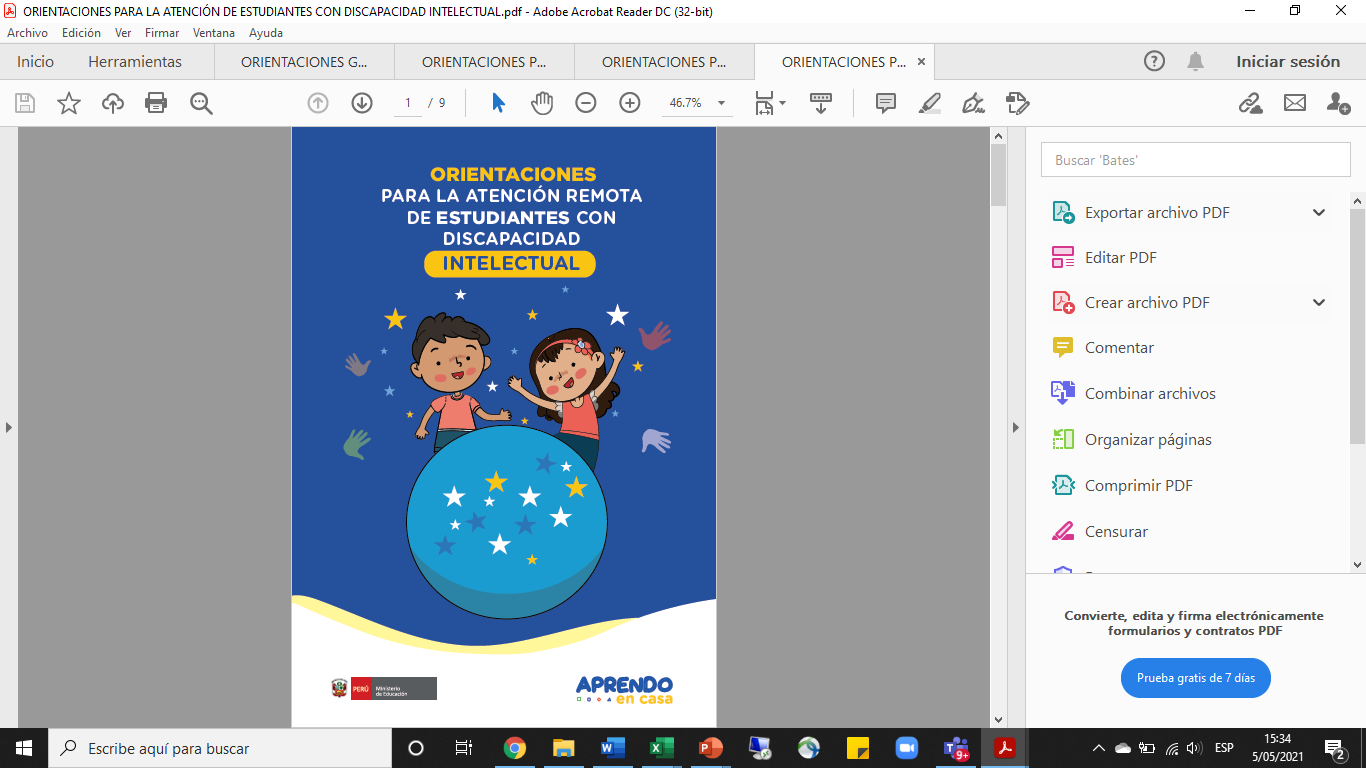 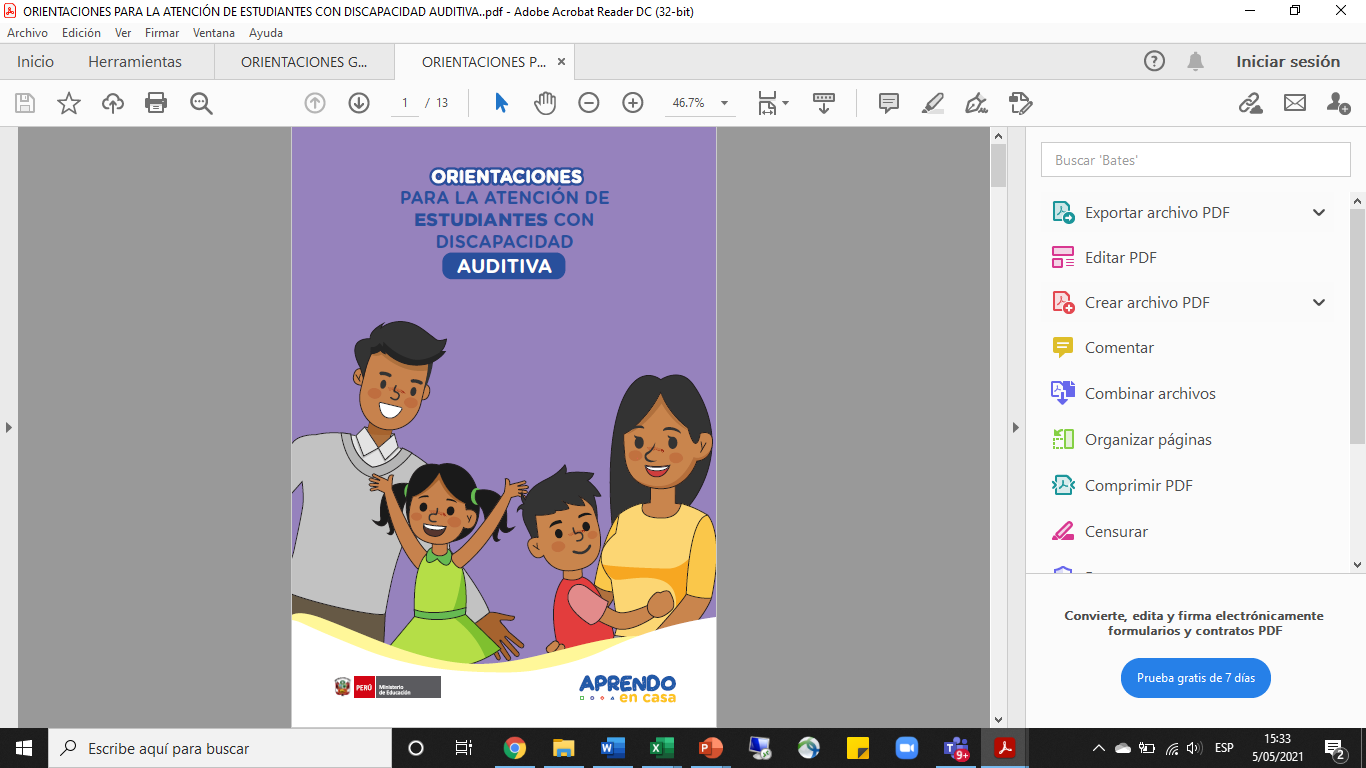 CARTILLAS DE ATENCIÓN A ESTUDIANTES CON DISCAPACIDAD
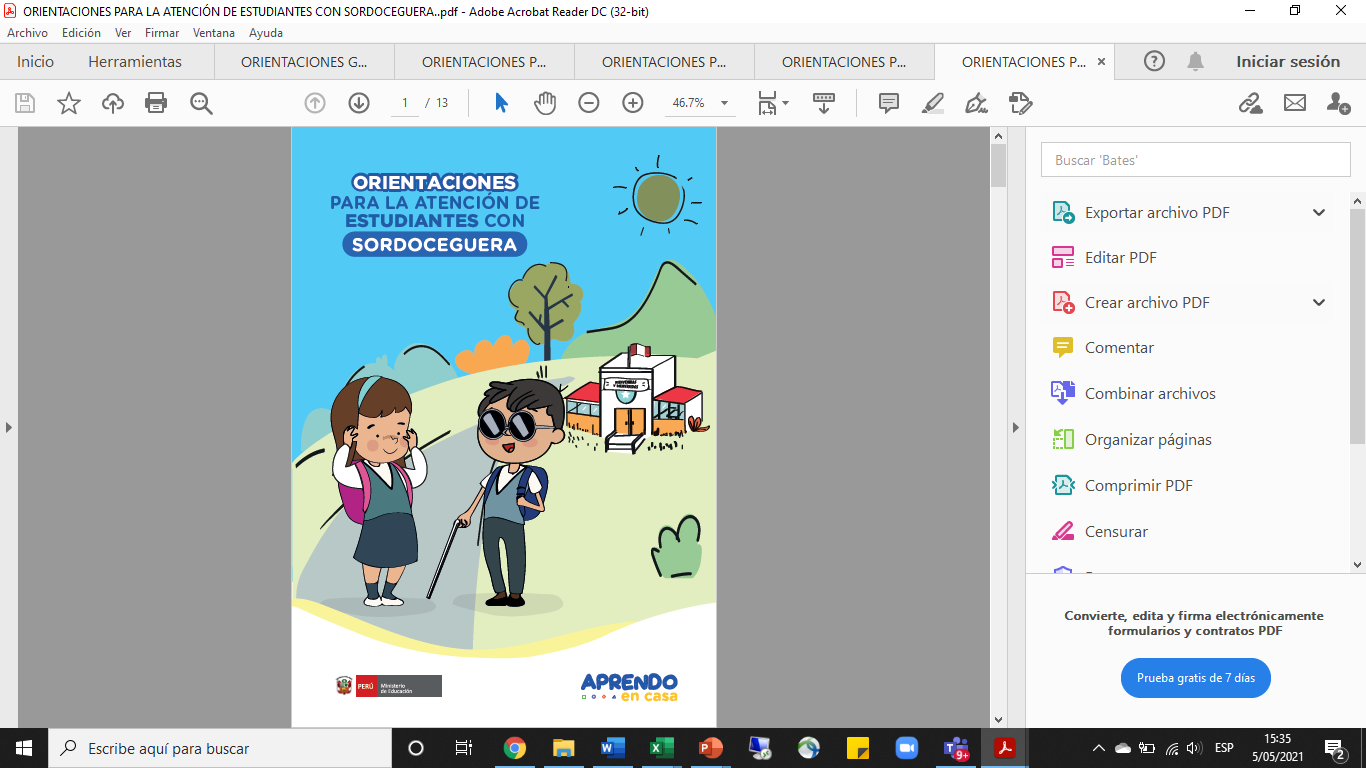 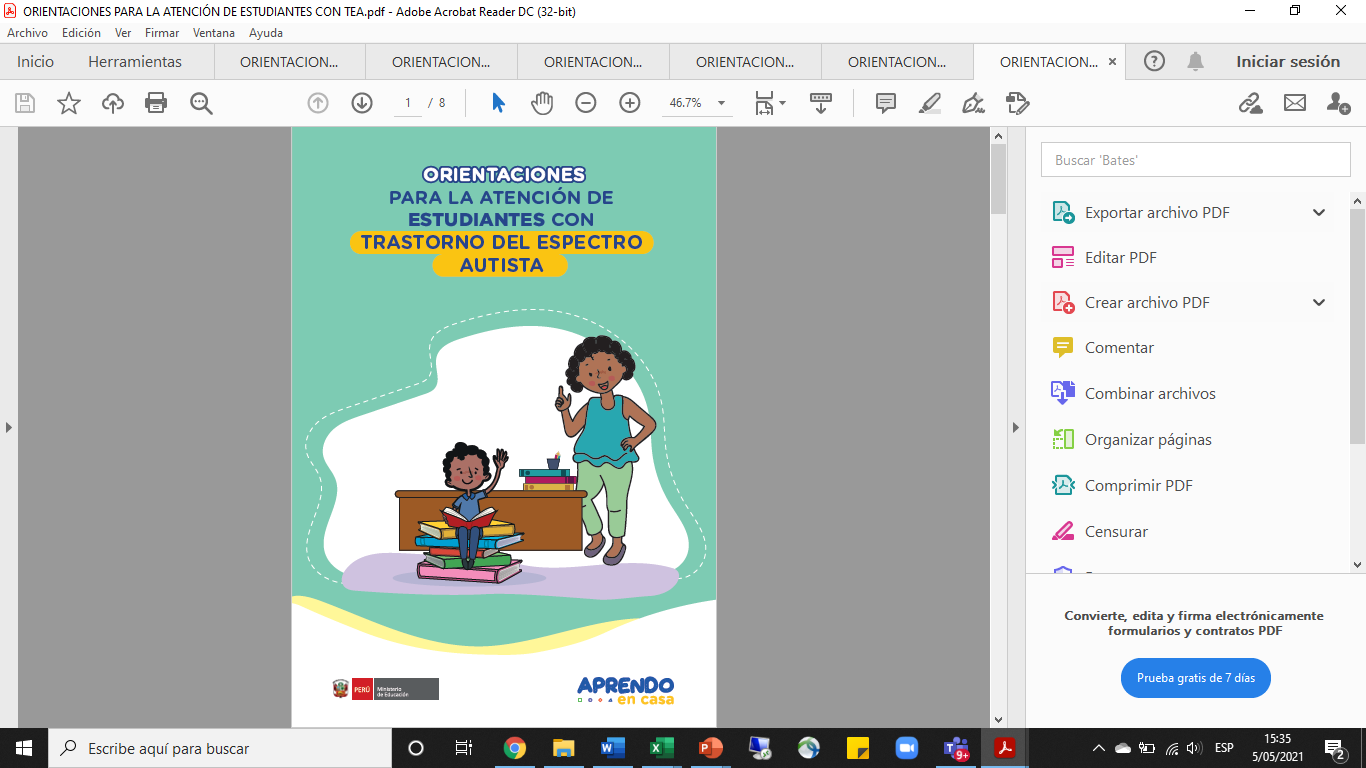 CARTILLAS DE ATENCIÓN A ESTUDIANTES CON DISCAPACIDAD
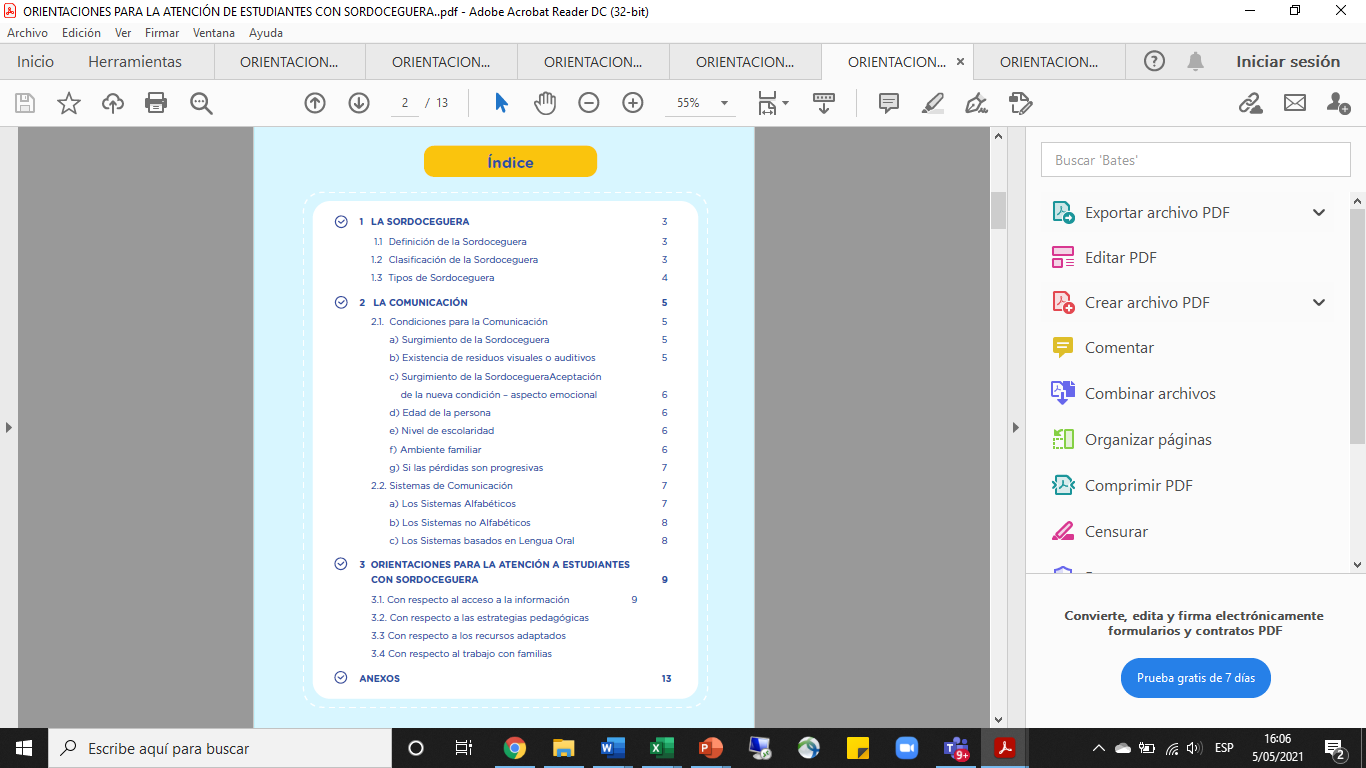 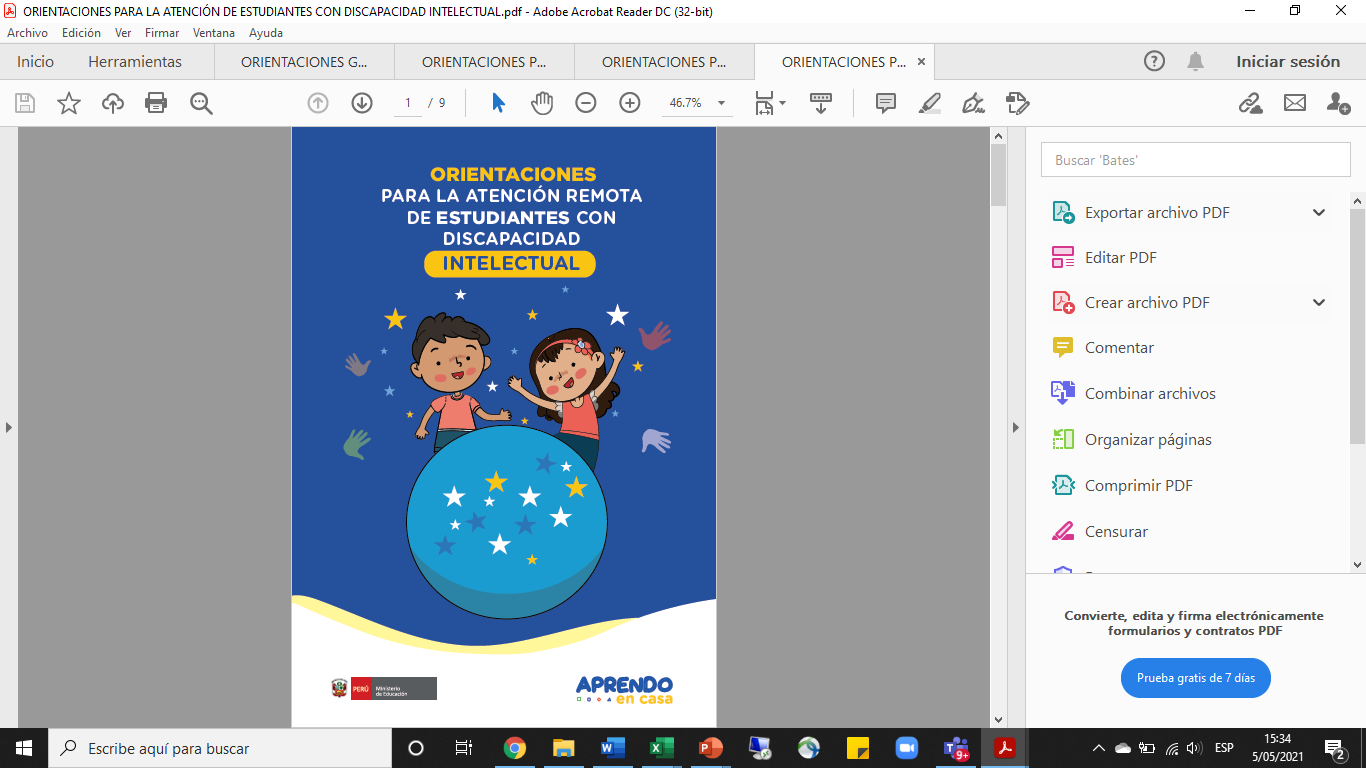 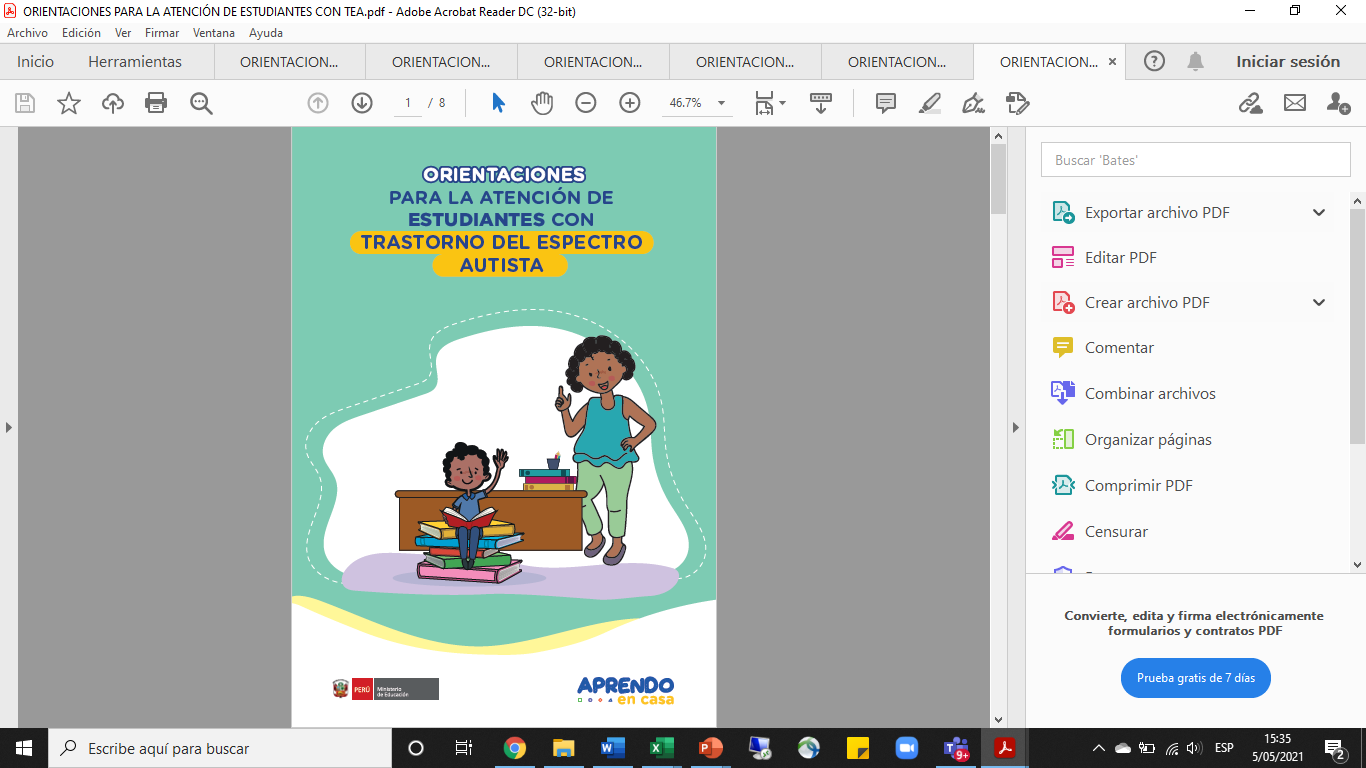 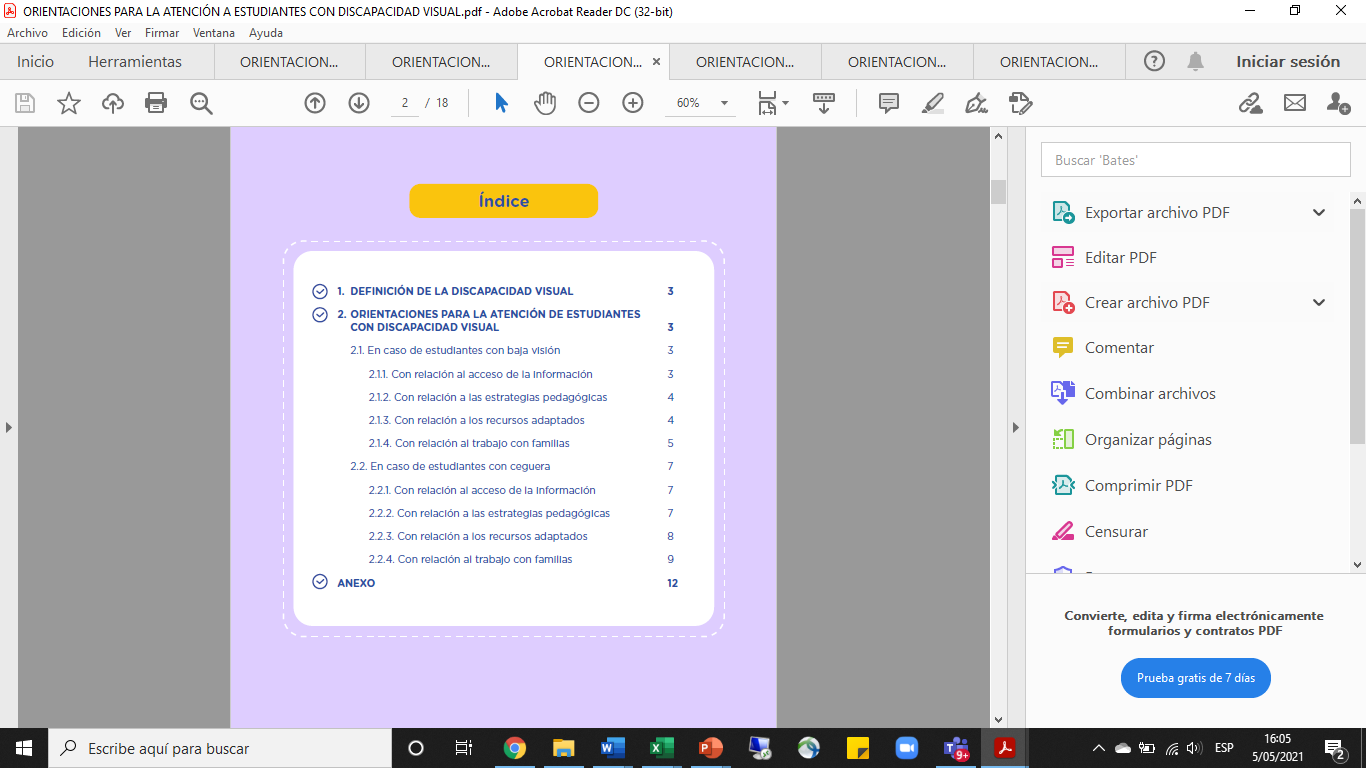 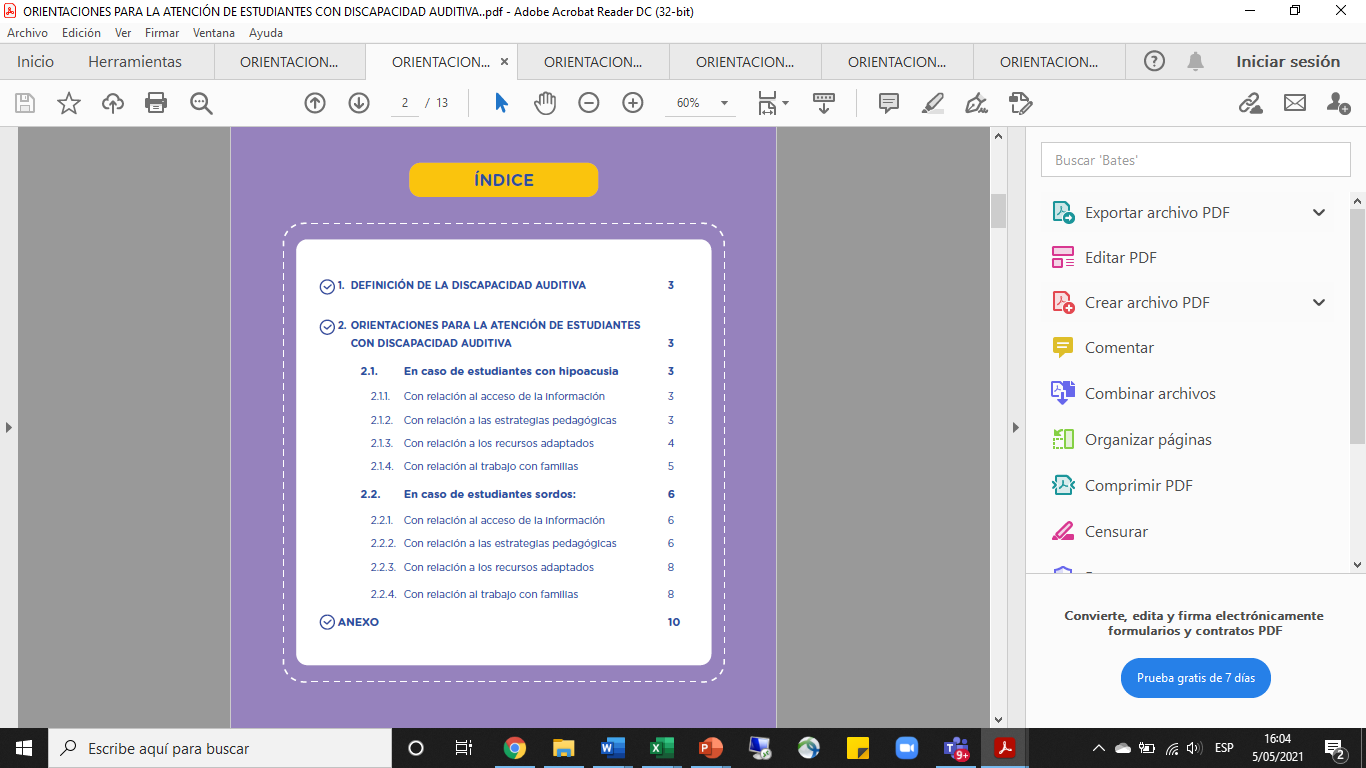 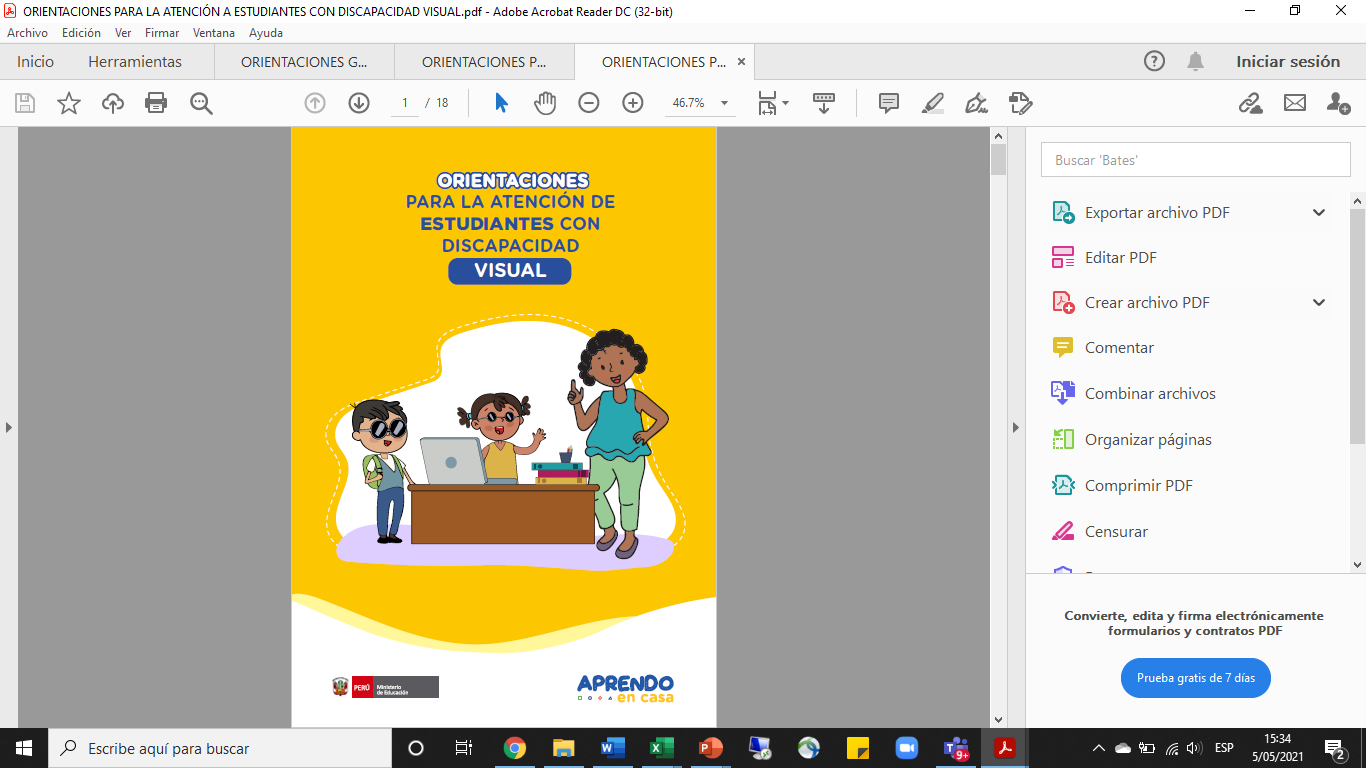 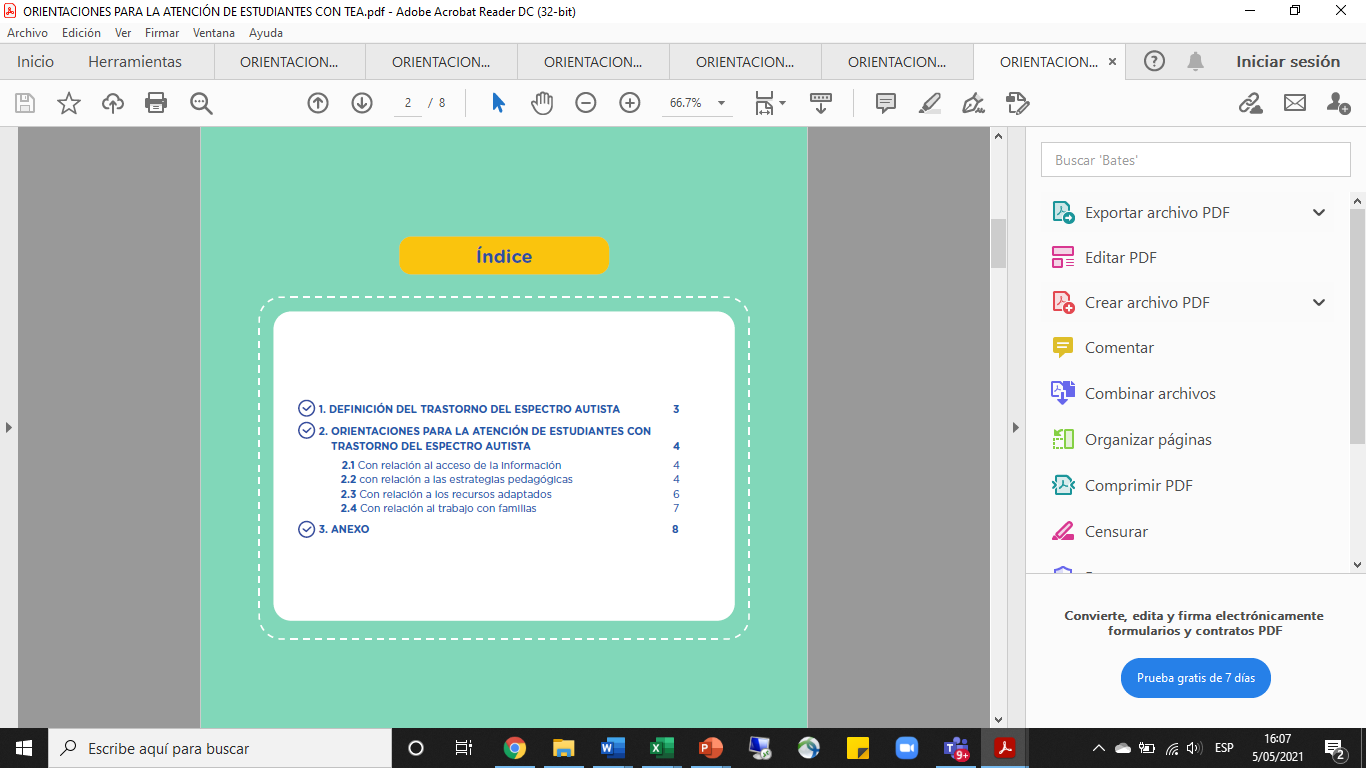 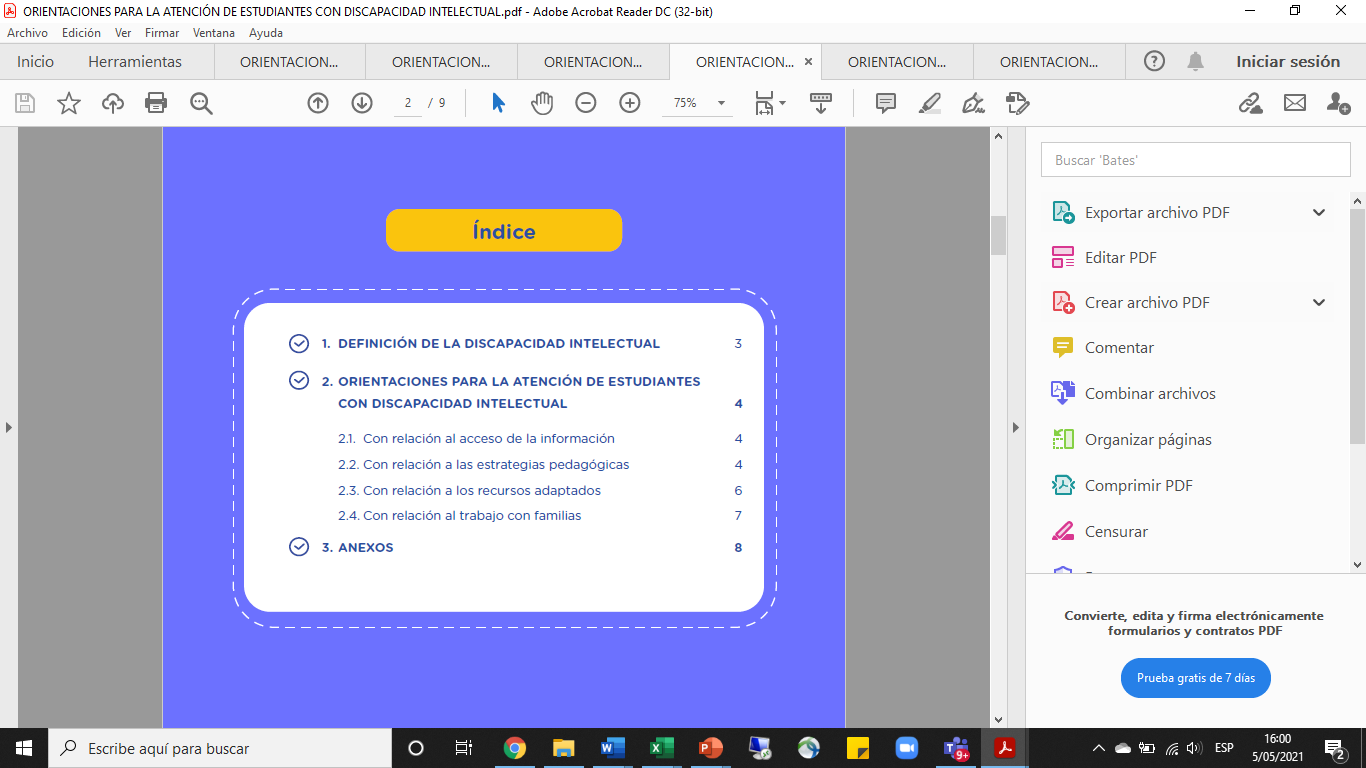 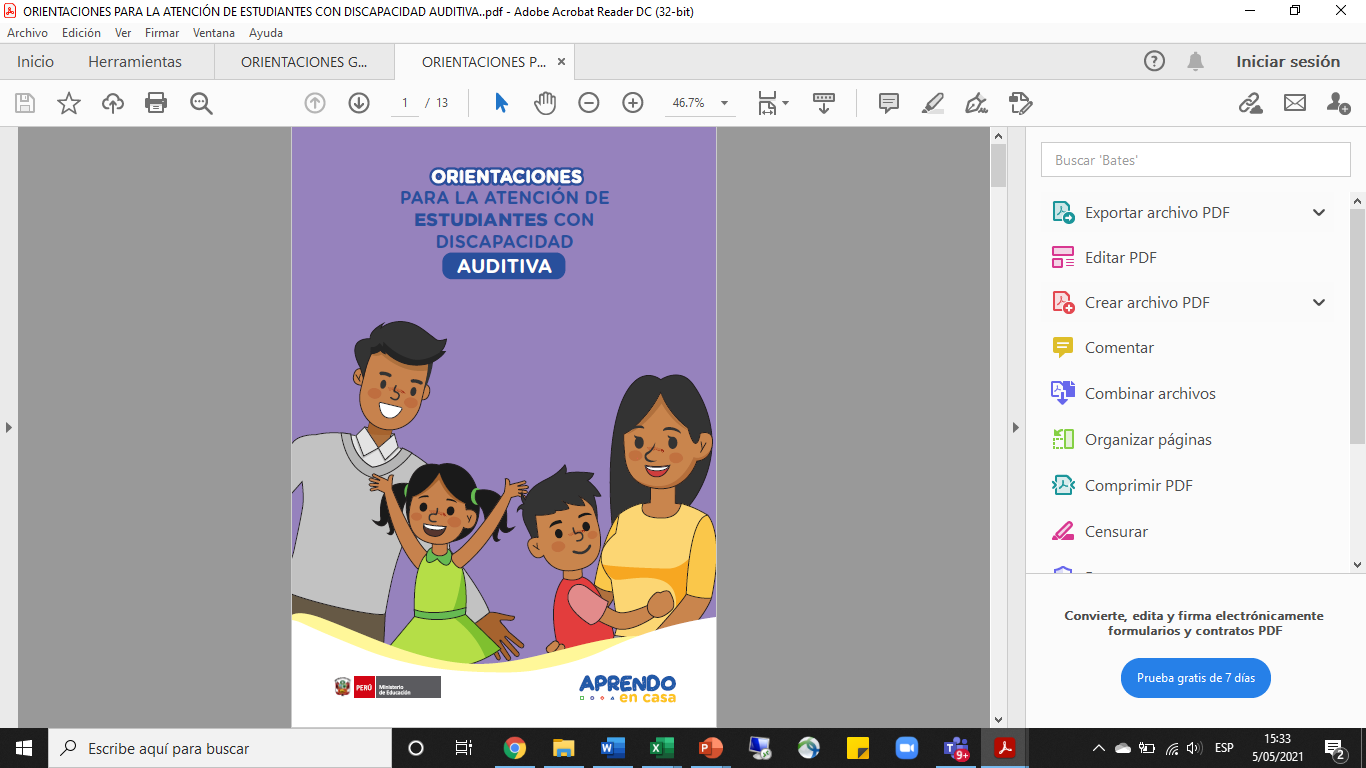 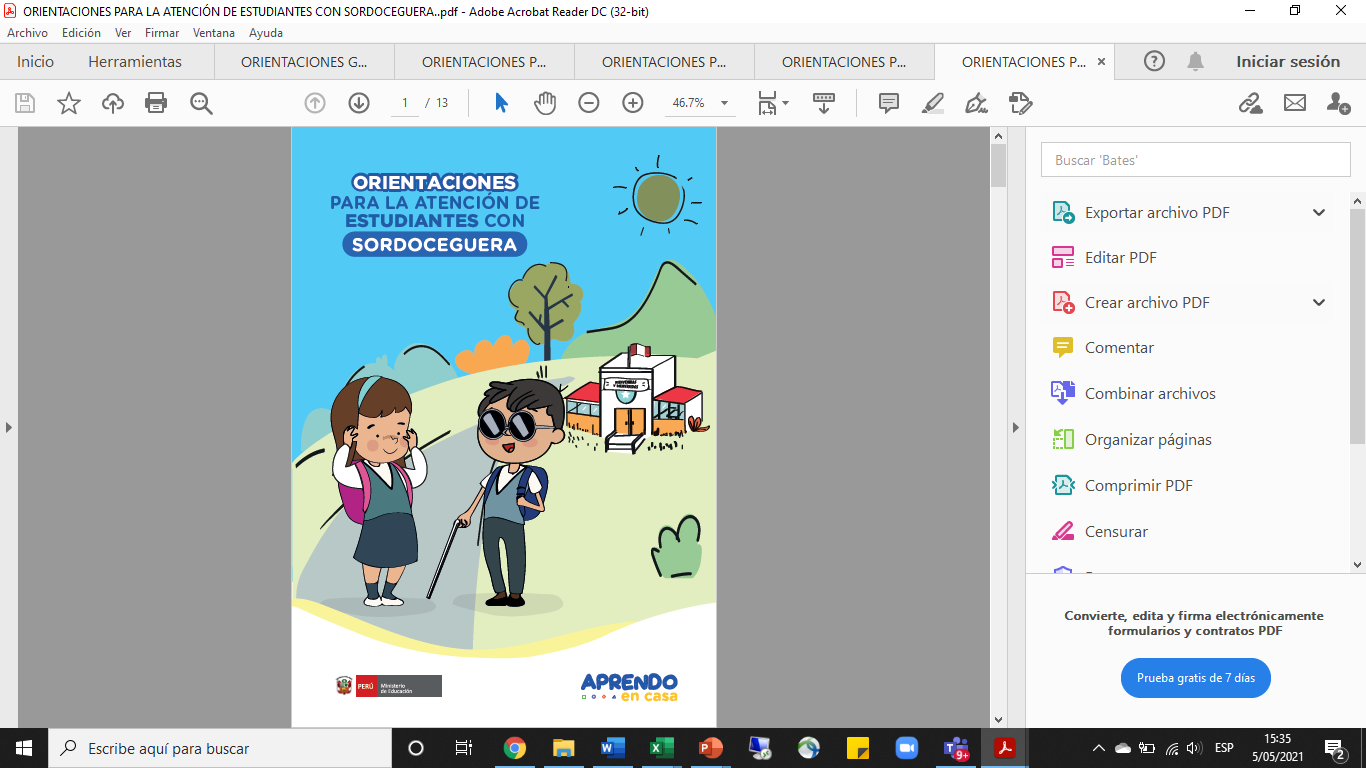 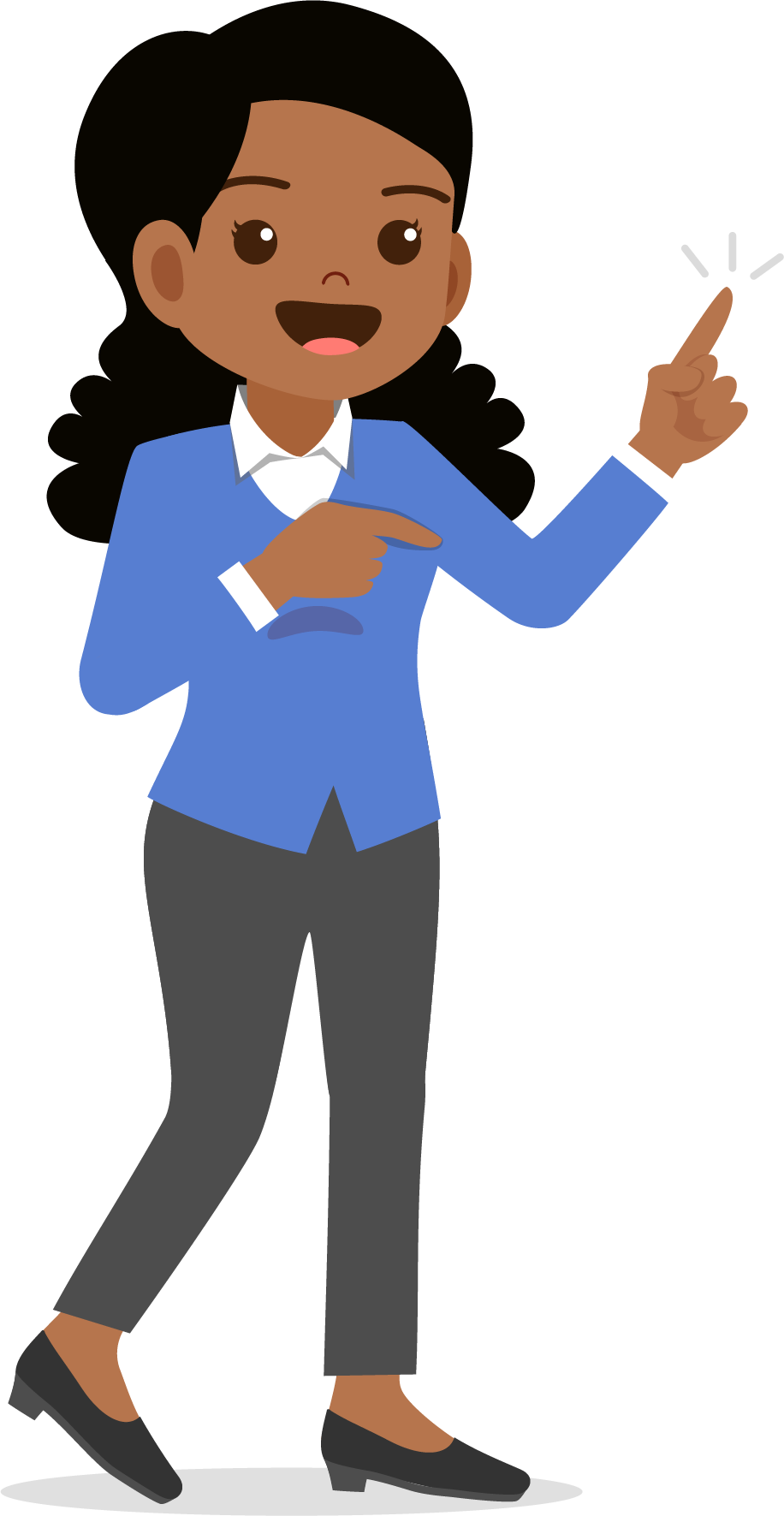 DRIVE:
https://drive.google.com/drive/folders/16Zh6MPVWF19R9FmOpEmyhU4jMOjGa7xI?usp=sharing